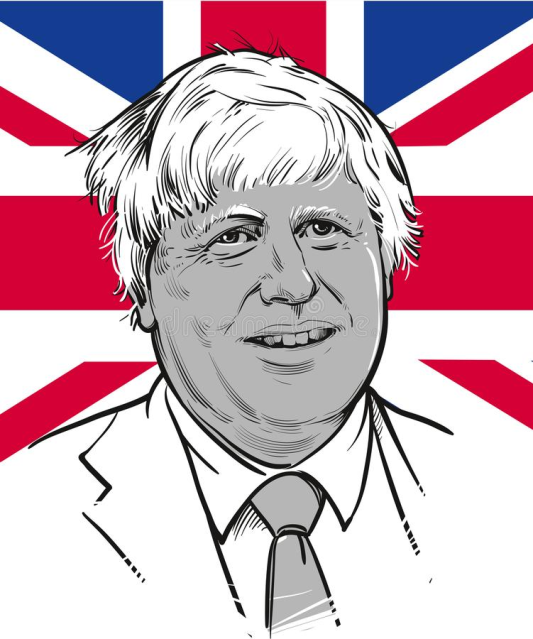 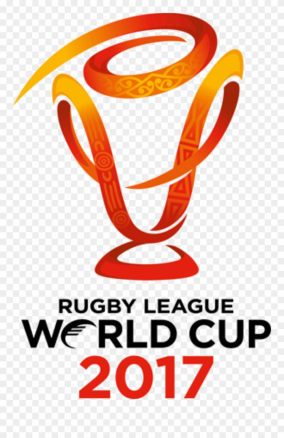 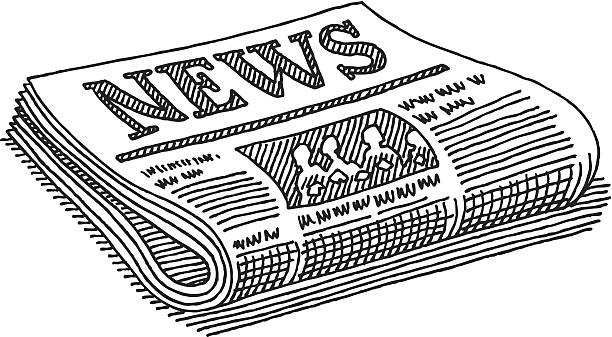 Discuss what is happening in the news right now
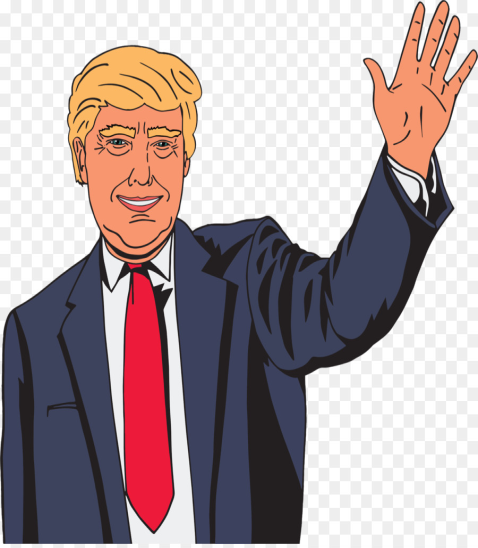 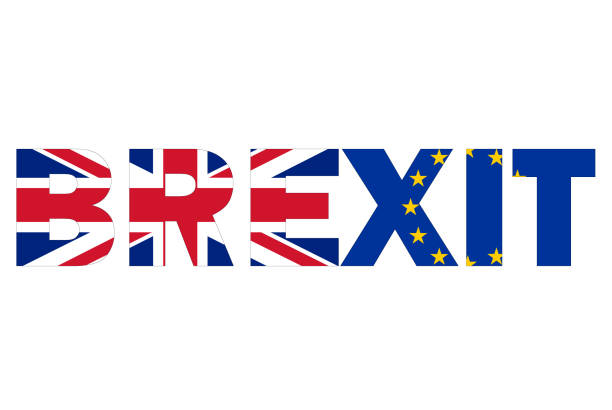 Todays stimulus is…..
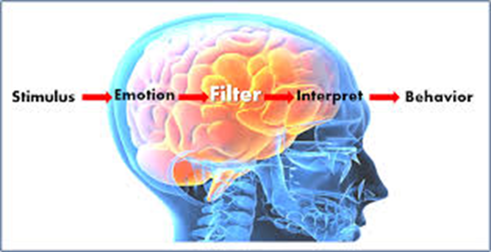 Suggest an idea based on the stimulus given
Apply strategies to tell this headline
Create a performance with a strong theme
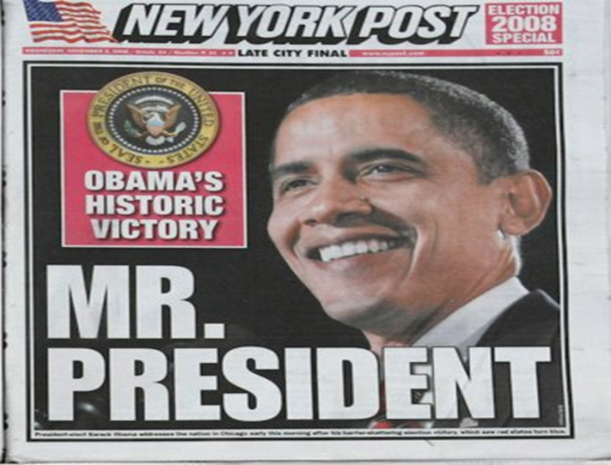 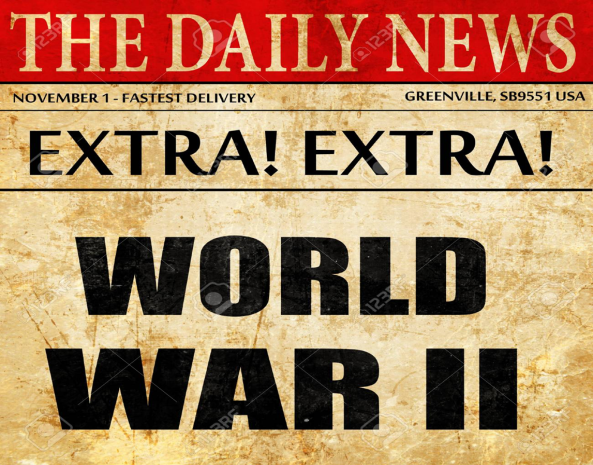 THEMES
Good Vs Bad
Love
Power
Achievement
Showing courage
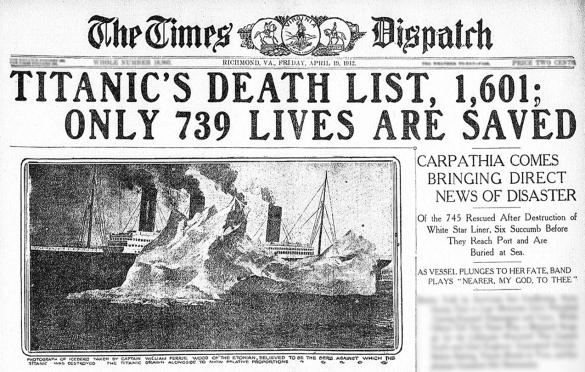 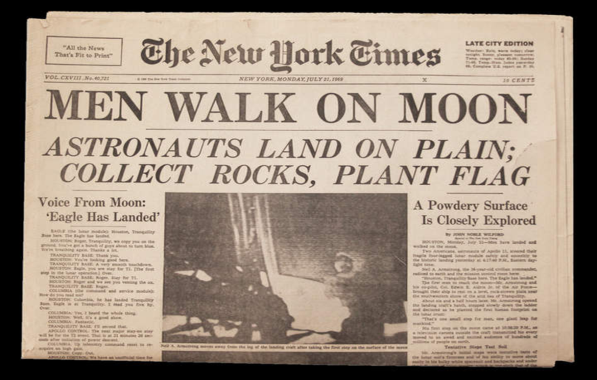 How will you use strategies to tell this story?
Why is this such an important story?
Who else will be in the performance?
Challenge – What are the themes of the headline?
What are the importance things
that happened in this time period?
Who was involved?
Why did this happen?
Challenge: What are the themes of this newspaper headline?
How would it feel to be the first person to do something as big as this?
Why did they do this?
Who might be inspired by these events?
Challenge – What are the themes of this headline?
How were people feeling that night?
Who may have lived to tell their story?
How can you use strategies to show this story?
Challenge: What are the themes of this headline?